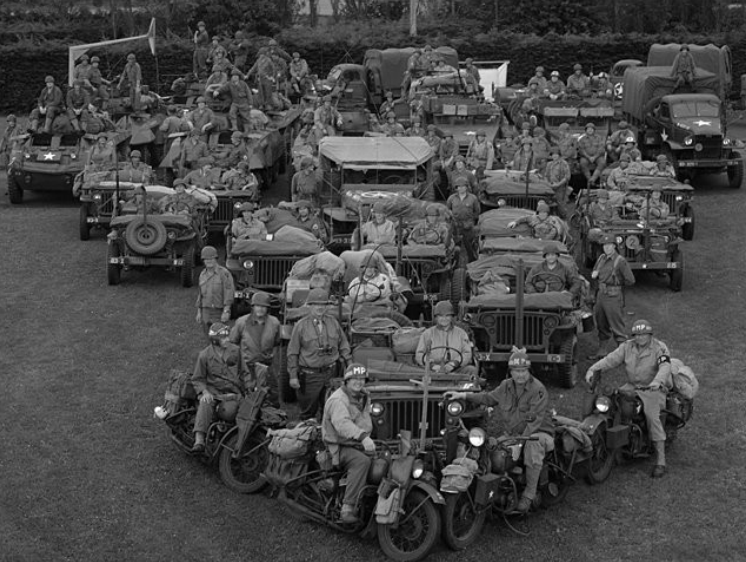 WWII Convoy
Netherlands, 2012
WWII CONVOY
Netherlands,2012
Goals
Travel the route of the 7th Armored Division
Full-on authenticity
Re-dedicate monuments
Ceremonies
Skirmishes
Convoy Make-up
40+ vehicles
2 Shermans
110+ re-enactors
Sleeping Arrangements
Pup tents
Bashers (lean-to off a vehicle)
Fox holes
Food
Plentiful breakfast and dinner
Lunch on the run as we pass through town.  It usually gets skipped though as we’re constantly on the move.
Authentic Rations
Chow Line
And Authentic Cook Charm
German Cemetery Commemoration
Ceremony
Skirmishes
Museums
Patrol in Assault Boats
Pre dawn…
In the rain…
Yeah, it sucked.
And it was the best of times!
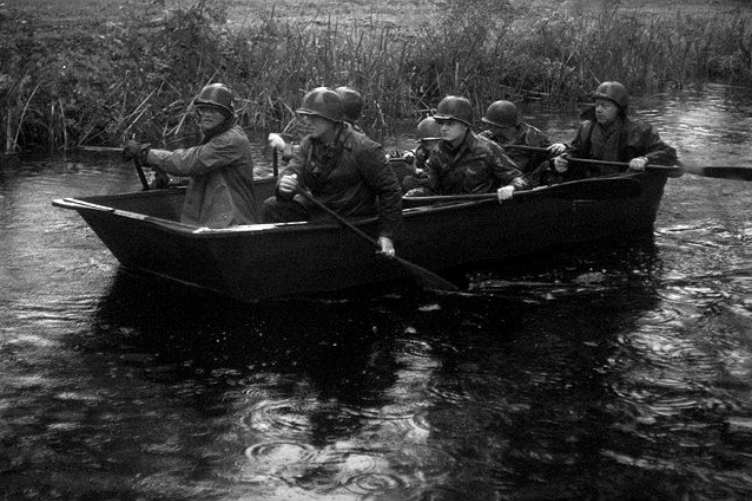 Expect to ride in open vehicles
And be cold and wet
It’s not all work…we hit the bars
And made new friends
Costs
USD $650 to the convoy to cover food and fuel costs
USD $1500 for plane ticket.
Incidental purchases, such as trains to the rally point, ferry, bar tab, and souvenirs.
Garands are for rent for €150, about $200.
Figure $2500 to $3000 total.
Kit
Due to space limitations, each man is allowed one duffle bag.  You don’t want to schlep more than that through the airport anyway.
Convoy will have a very specific list of what gear to bring so you exactly match the unit being portrayed.
Your usual unit and rank are left at home.  You’ll be a private unless otherwise assigned.
Intercontinental Cooperation
No guarantees, but we’re working to see if most of the sleeping gear can be provided for the Americans so we don’t have to bring it through the airport.  We hope to have trucks, drivers, and bashers assigned to our section.
2014 Details
Ten day trip through France into Belgium to commemorate the 70th anniversary.  [Edit: trip has been increased to 10 – 12 days.]
Over 100 vehicles on convoy.  Fifteen tanks and twenty halftracks have already signed on.
Would like 400+ re-enactors, including at least 75 Americans.  [Edit: 70 people have signed on as of January, 2013.]
You can expect to be cold, wet, hungry, and sleep deprived.
And expect to make new friends and have the time of your life!
This is an experience you can’t get anywhere else.
Expectations
More Information
http://www.2ndarmoredineurope.co.uk/
U.S. coordinator Tom: tsmgm1a1@aol.com
Presentation built by Todd Hintz105th Engineers, 30th Divisionwww.105th.org